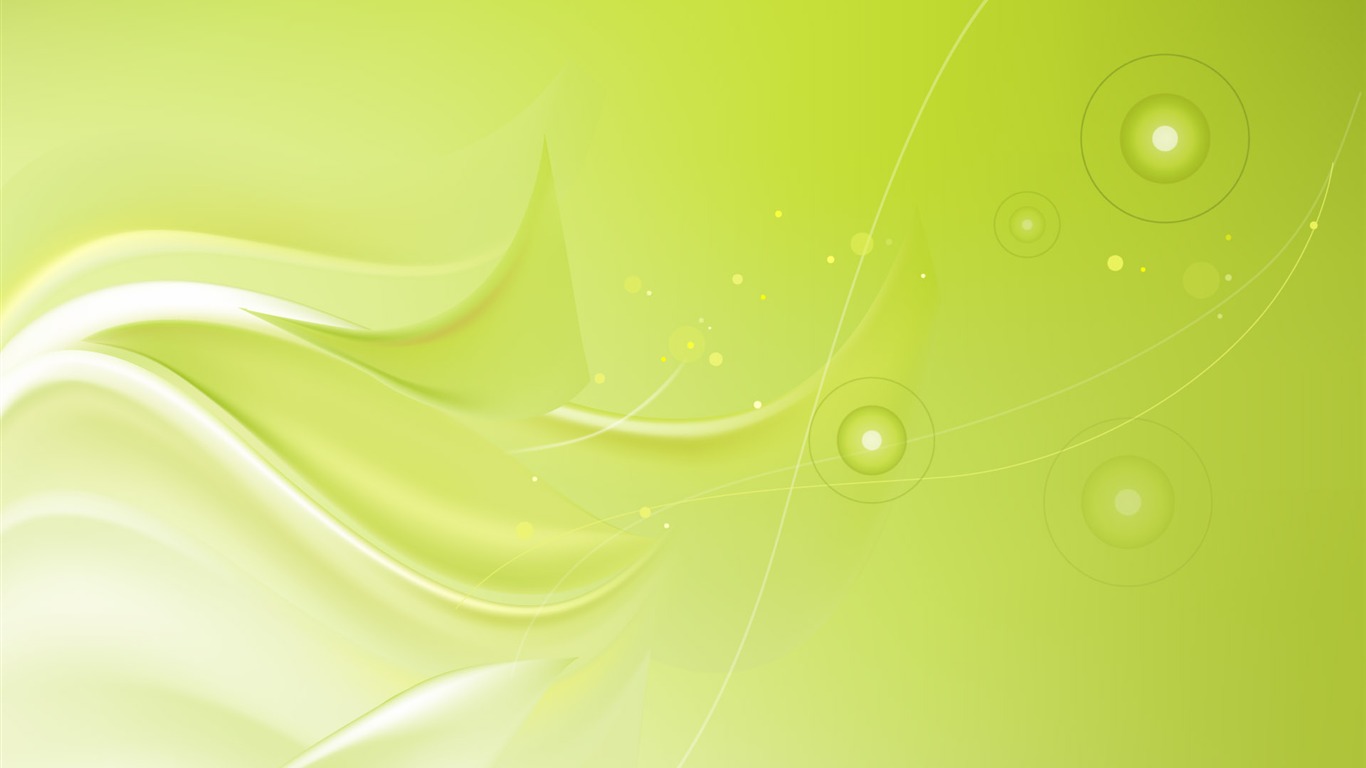 আজকের পাঠে তোমাদের স্বাগত
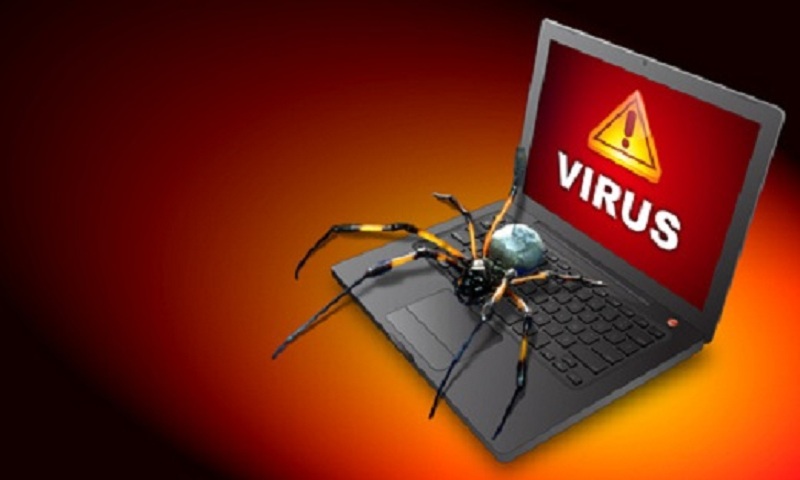 পরিচিতি
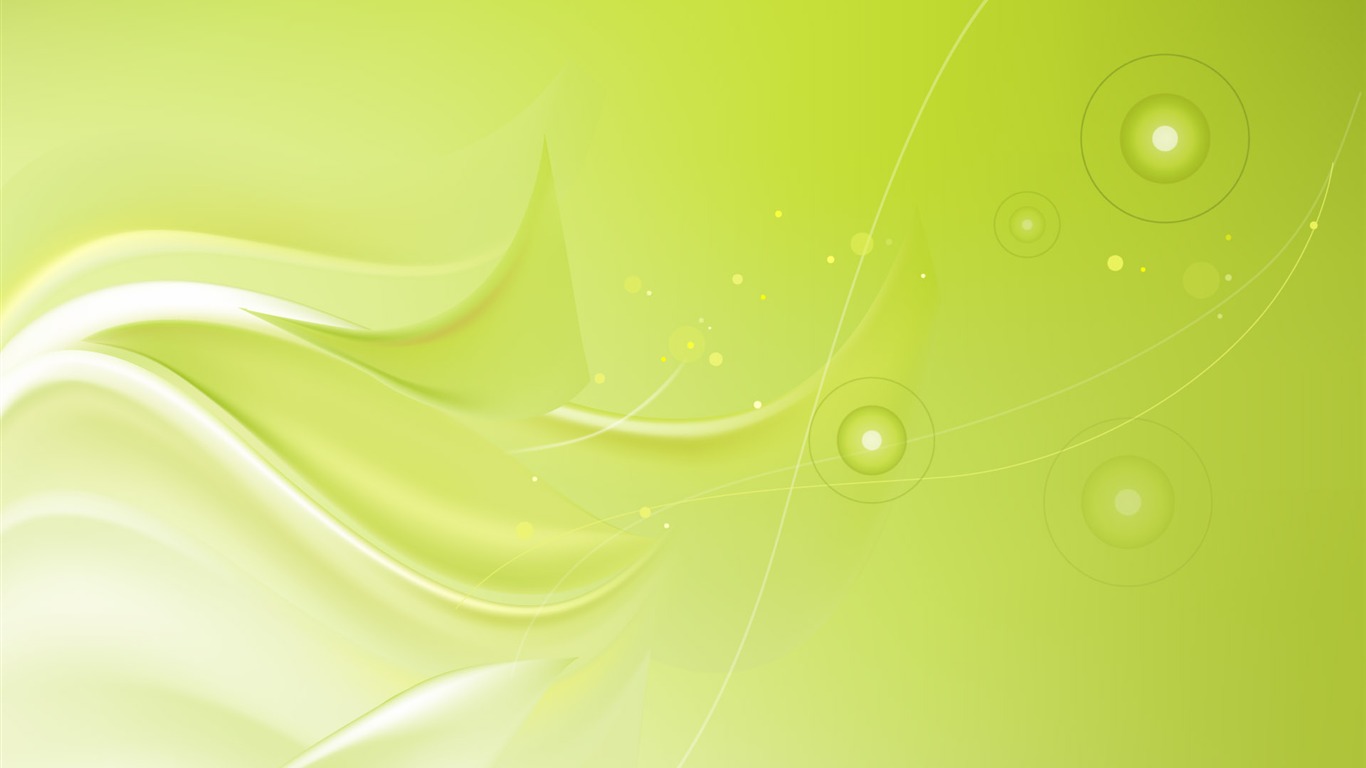 বিষয়ঃ তথ্য ও যোগাযোগ প্রযুক্তি
অধ্যায়ঃ তৃতীয়
শ্রেণিঃ 8ম
আজকের পাঠঃ কম্পিউটার ভাইরাস 
সময়ঃ ৫০মি.
তারিখঃ 23-০8-20১9
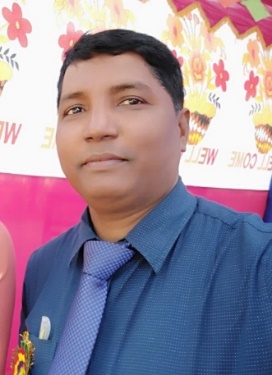 মোহাম্মদ আবদুল কাদের, 
সহকারী শিক্ষক 
বুড়িচং আনন্দ পাইলট সরকারি উচ্চ বিদ্যালয়,
বুড়িচং-কুমিল্লা
emil:kkader1978@gmail.com
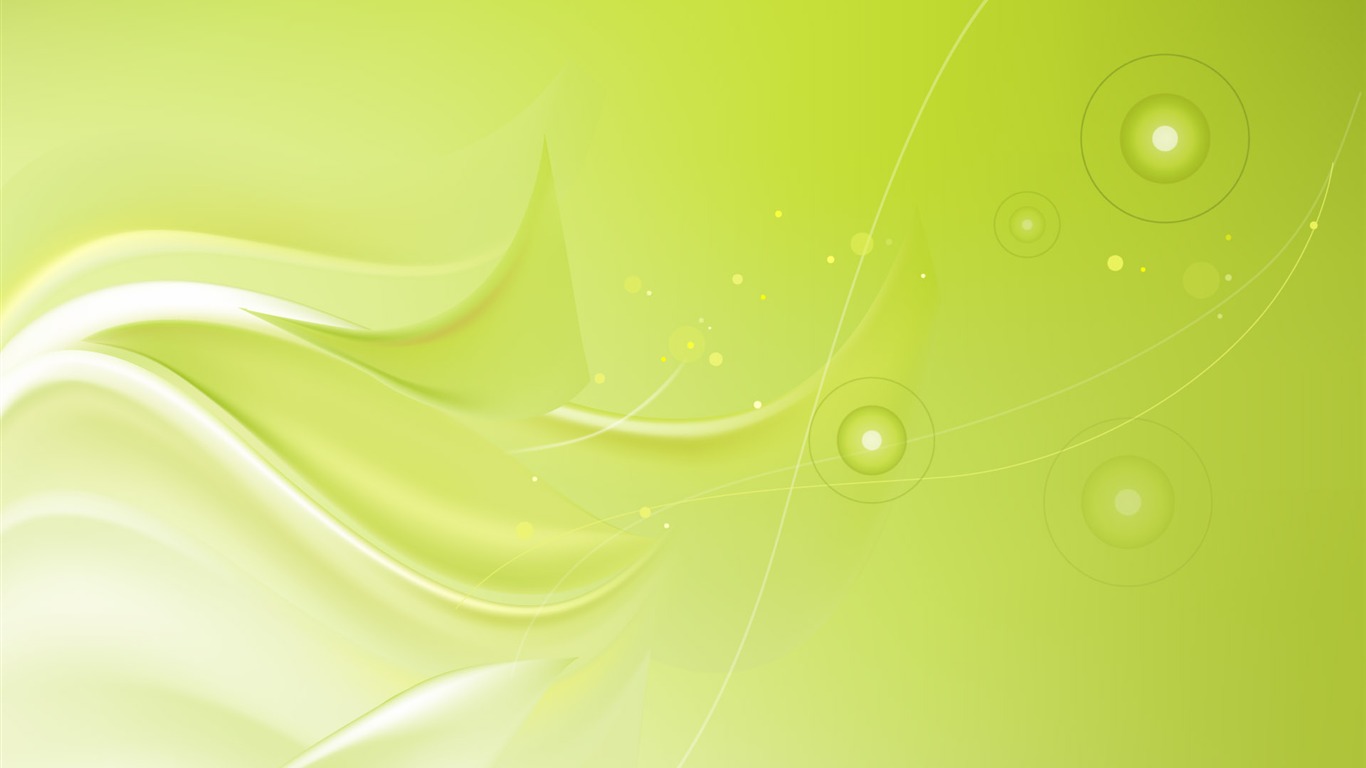 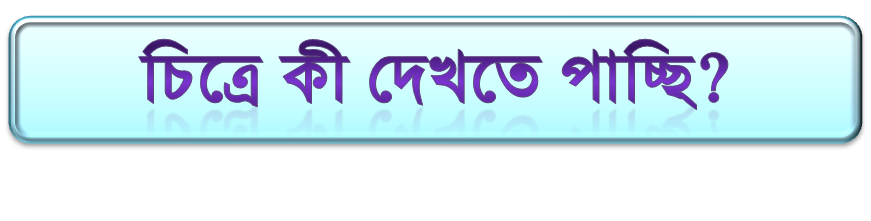 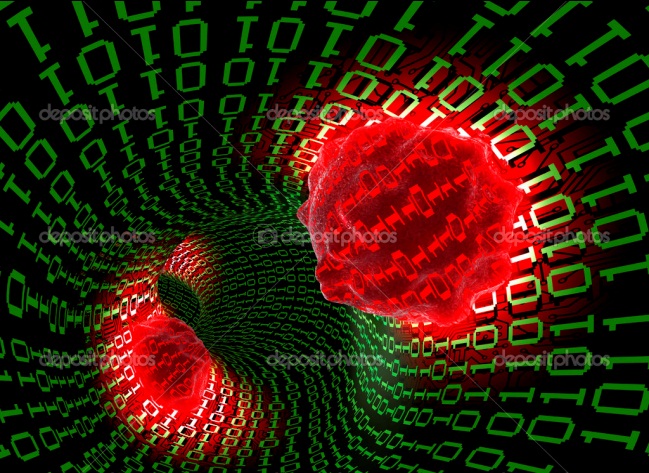 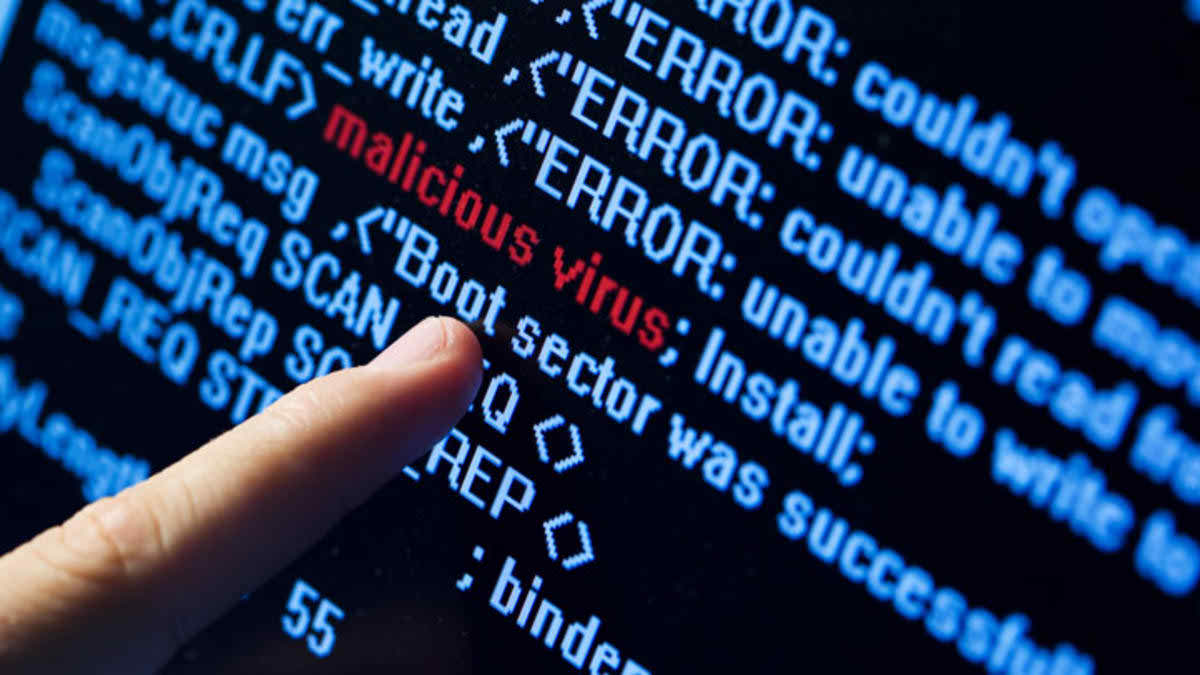 কম্পিউটার ভাইরাস
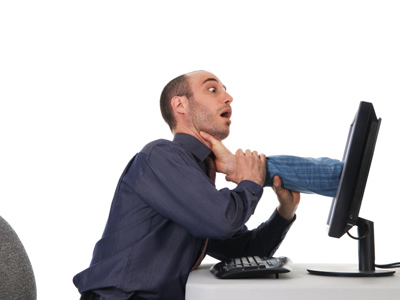 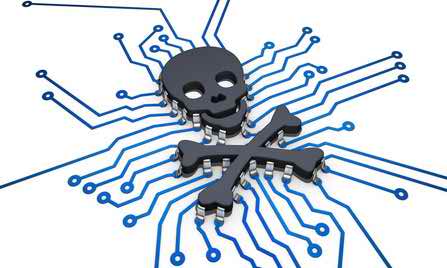 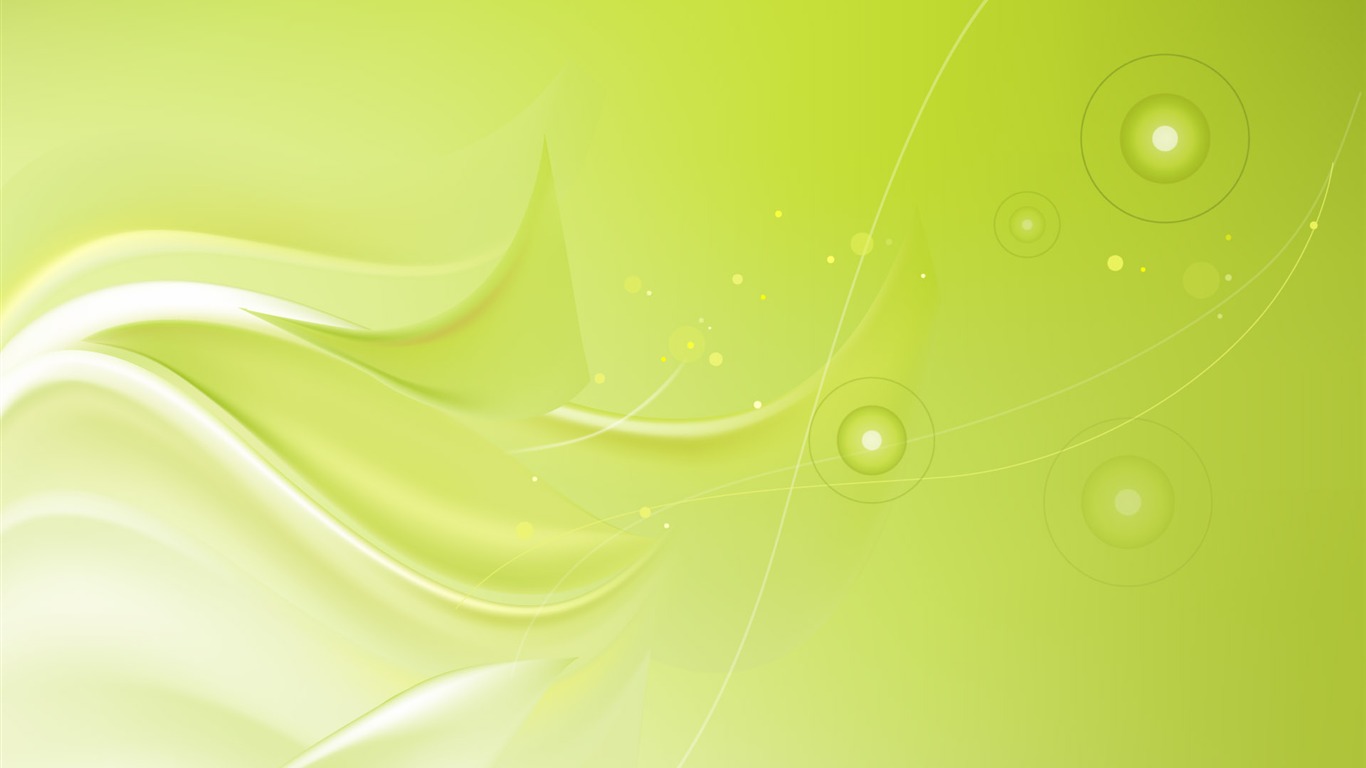 কম্পিউটার ভাইরাস
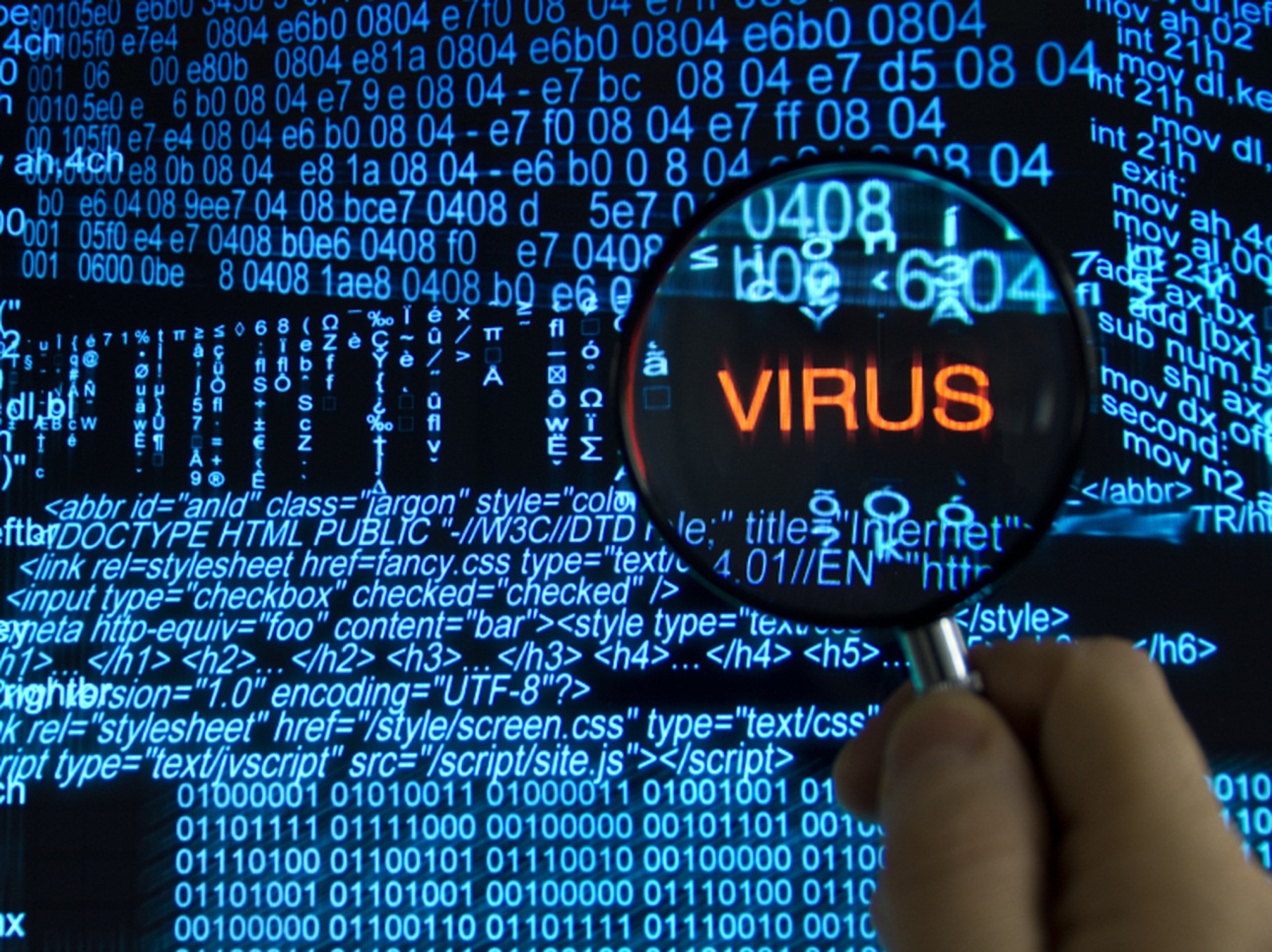 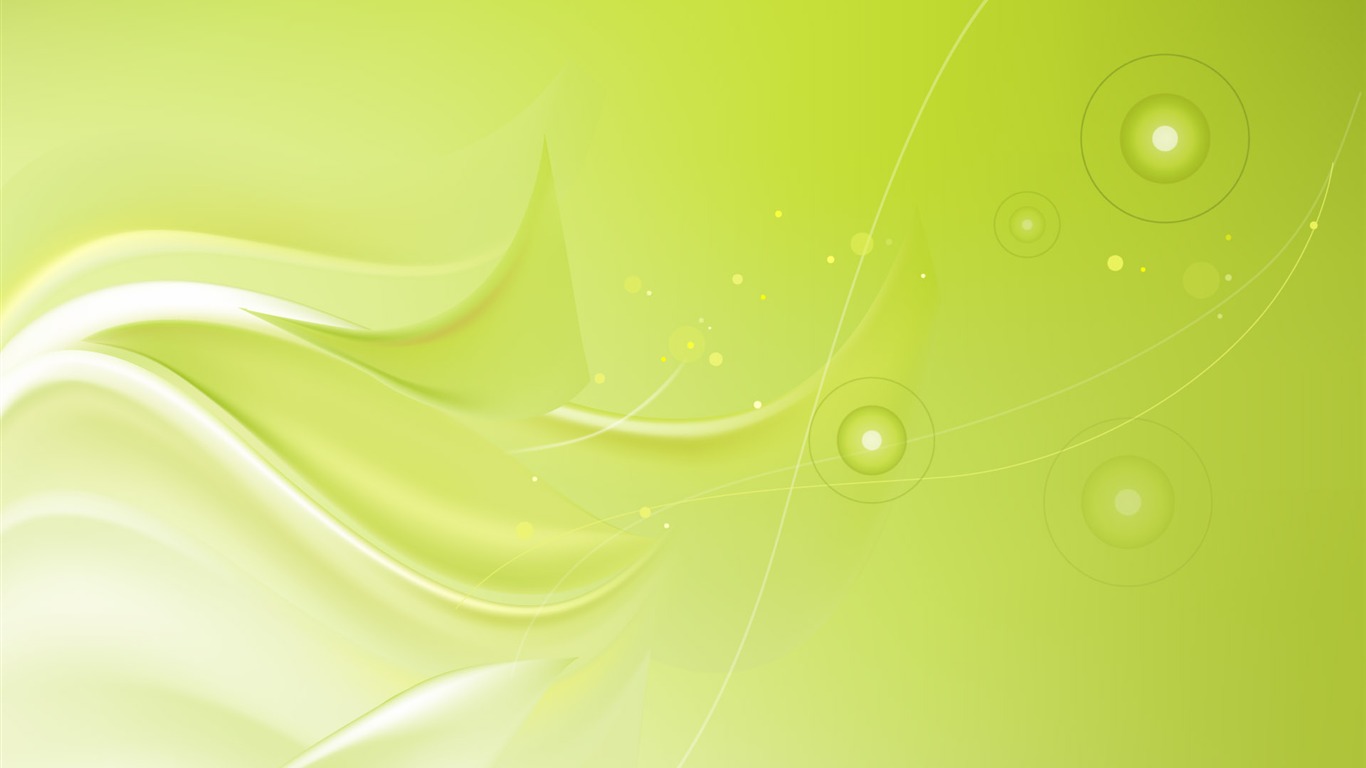 শিখনফল
এই পাঠ শেষে শিক্ষার্থীরা...
১। ভাইরাস  কী তা বলতে পারবে; 
২। ভাইরাসের ক্ষতিকারক দিকগুলো চিহ্নিত করতে পারবে ;
৩। কম্পিউটার কিভাবে ভাইরাসে আক্রান্ত হয় তা বলতে পারবে;
৪। ভাইরাস থেকে মুক্তির উপায় গুলো বর্ণনা করতে পারবে।
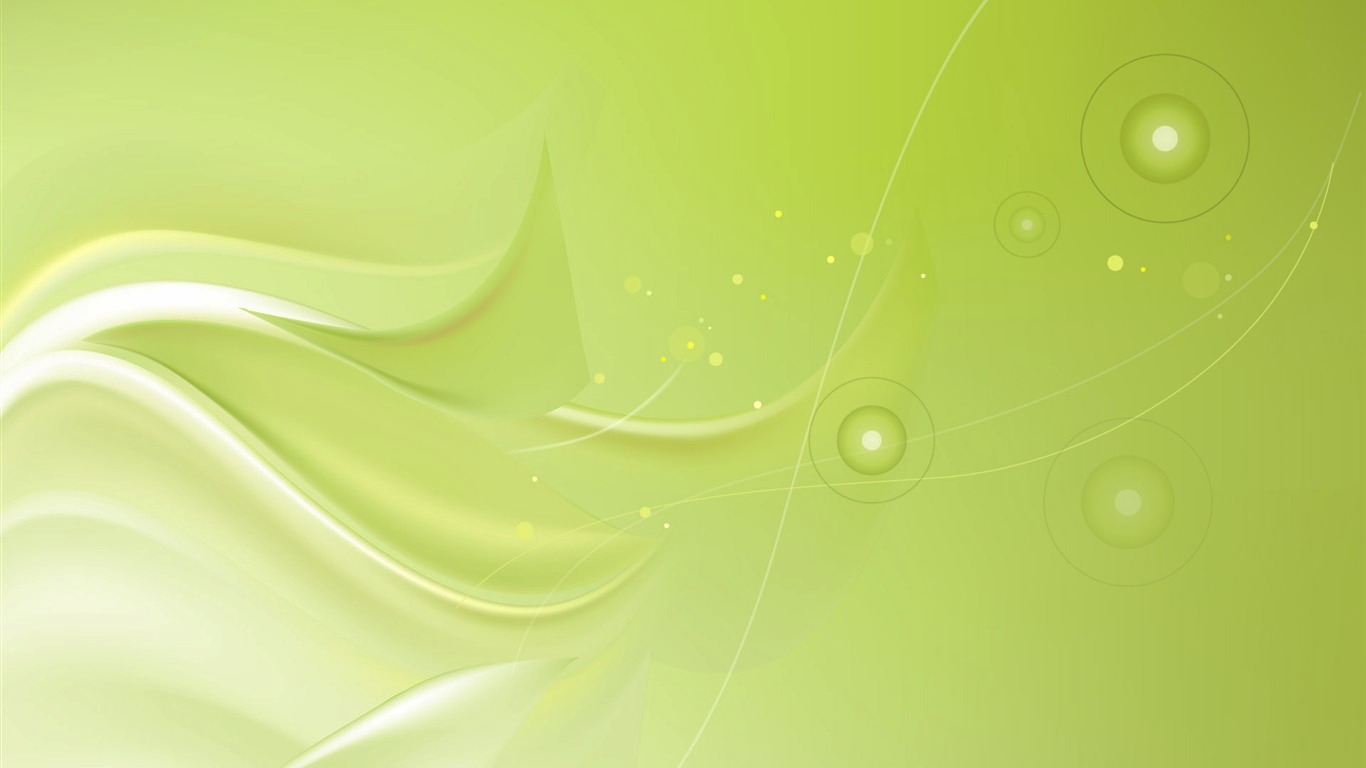 কম্পিউটার ভাইরাস
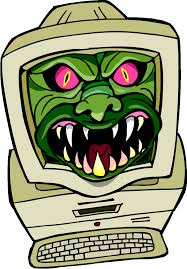 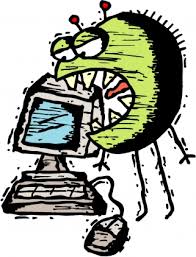 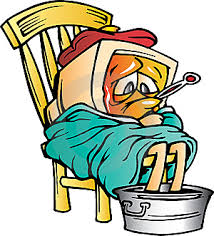 মানুষের তৈরি কম্পিউটার ভাইরাস একটি ছোট প্রোগ্রাম ছাড়া আর কিছু নয়।ভাইরাসের কারণে কম্পিউর ঠিক করে কাজ করতে পারে না। কম্পিঊটার ব্যবহার নিয়ে সতর্ক না থাকলে কম্পিঊটার ভাইরাস  আমাদের অনেক যন্ত্রনার কারণ হতে পারে।
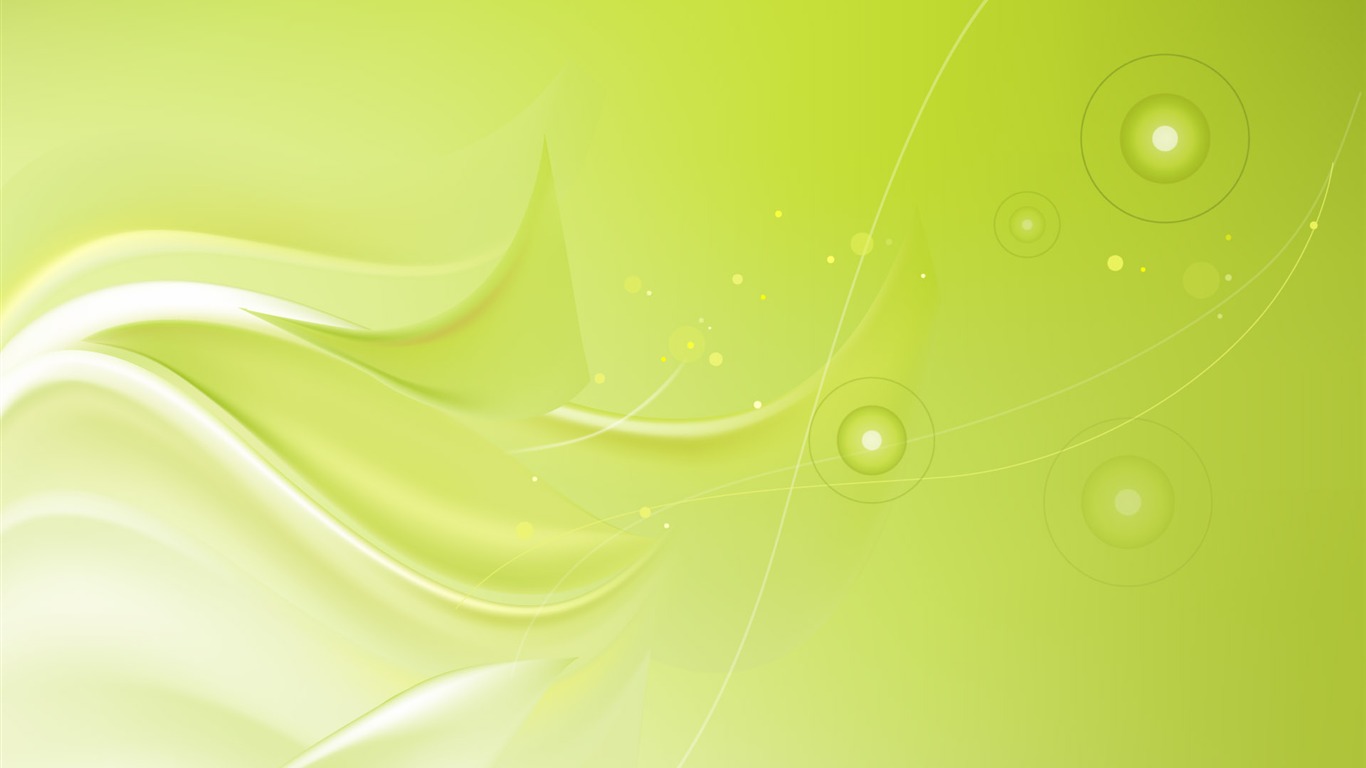 অতি পরিচিত কিছু ভাইরাস
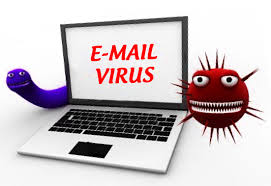 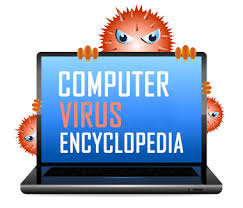 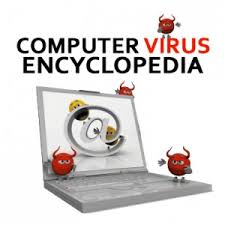 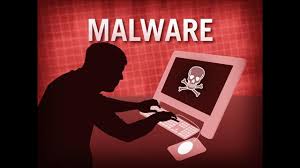 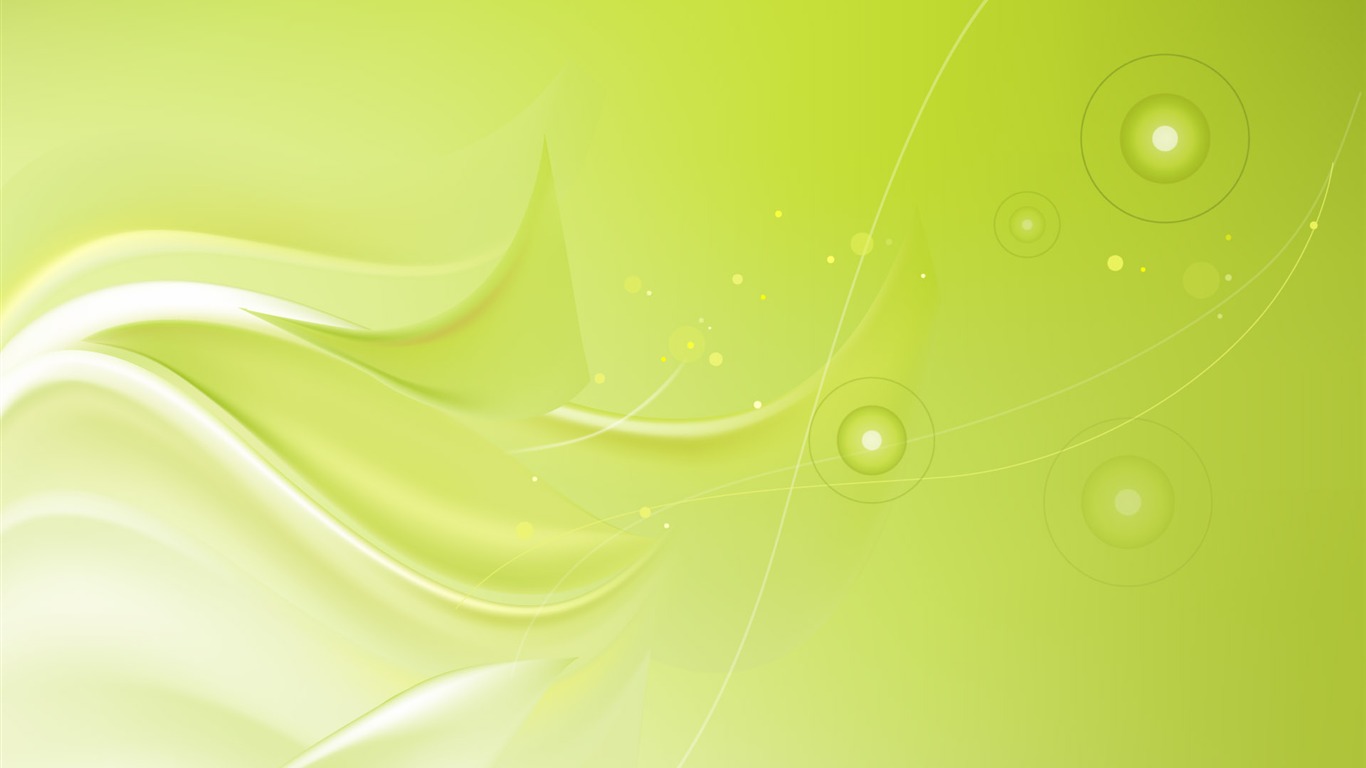 অতি পরিচিত কিছু ভাইরাস
1. স্টোন (Stone)‍
2. ভিয়েনা (Vienna)
3. সিআই এইচ (CIH)
4. ফোল্ডার (Folder)
5. Trojan Horse
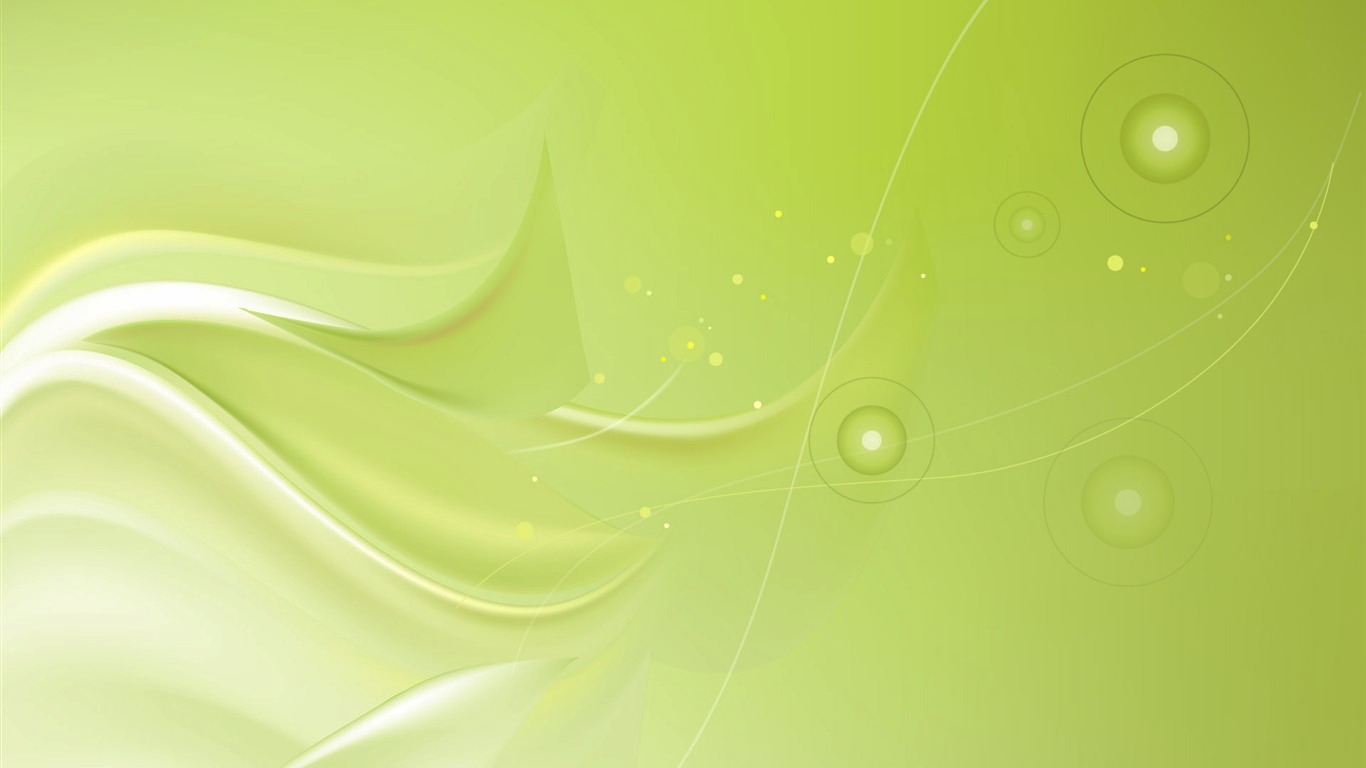 একক কাজ
৫ মি.
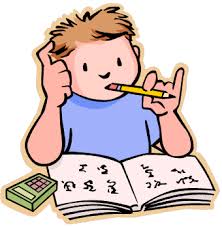 ভাইরাস কী ?
 ডেটা বিকৃত বা Corrupt হয় কেন?
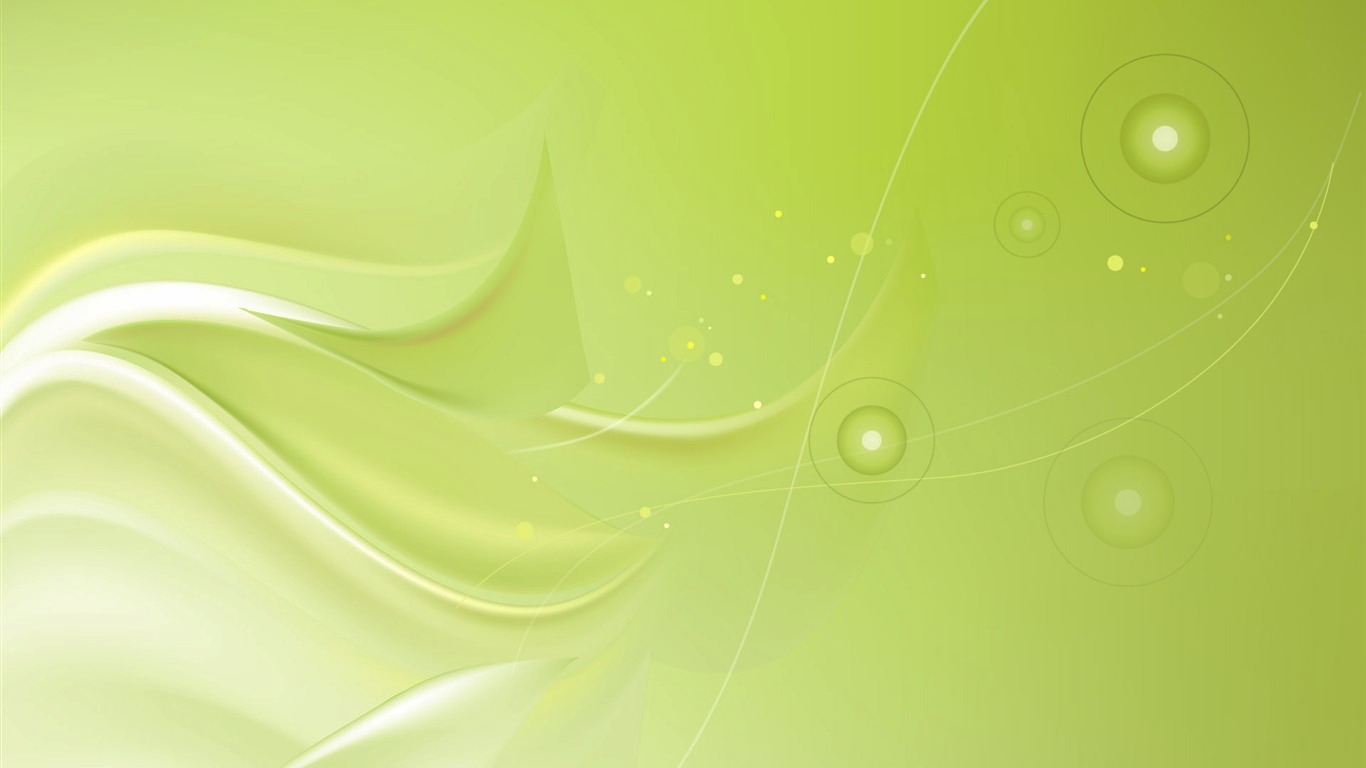 কম্পিউটার ভাইরাসের ইতিহাস
VIRUS – Vital Information and Resources Under siege
অর্থ - গুরুত্বপূর্ণ তথ্যসমূহ দখলে নেওয়া বা ক্ষতি সাধন করা
1980 সালে  এ নামকরন করেছেন প্রখ্যাত গবেষক (University of New Haven এর অধ্যাপক ফ্রেড কাহন (Fred Cohen)
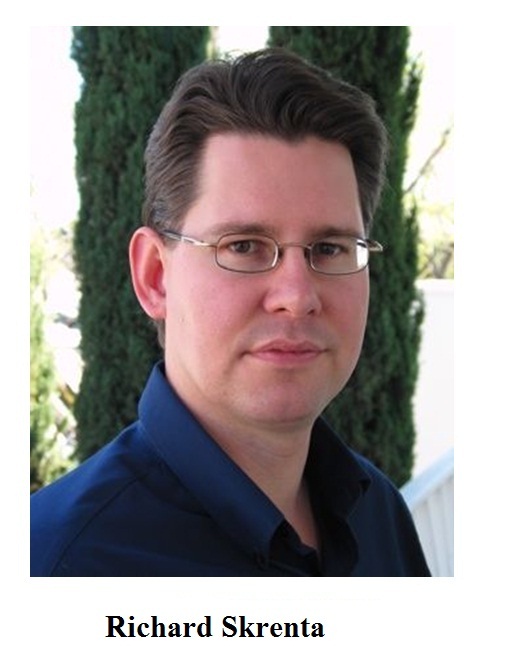 প্রথম ক্ষতিকর কম্পিউটার ভাইরাসঃ Elk Cloner
আবিস্কারঃ 	১৯৮২ সালে
আবিস্কারকঃ 	Richard Skrenta.
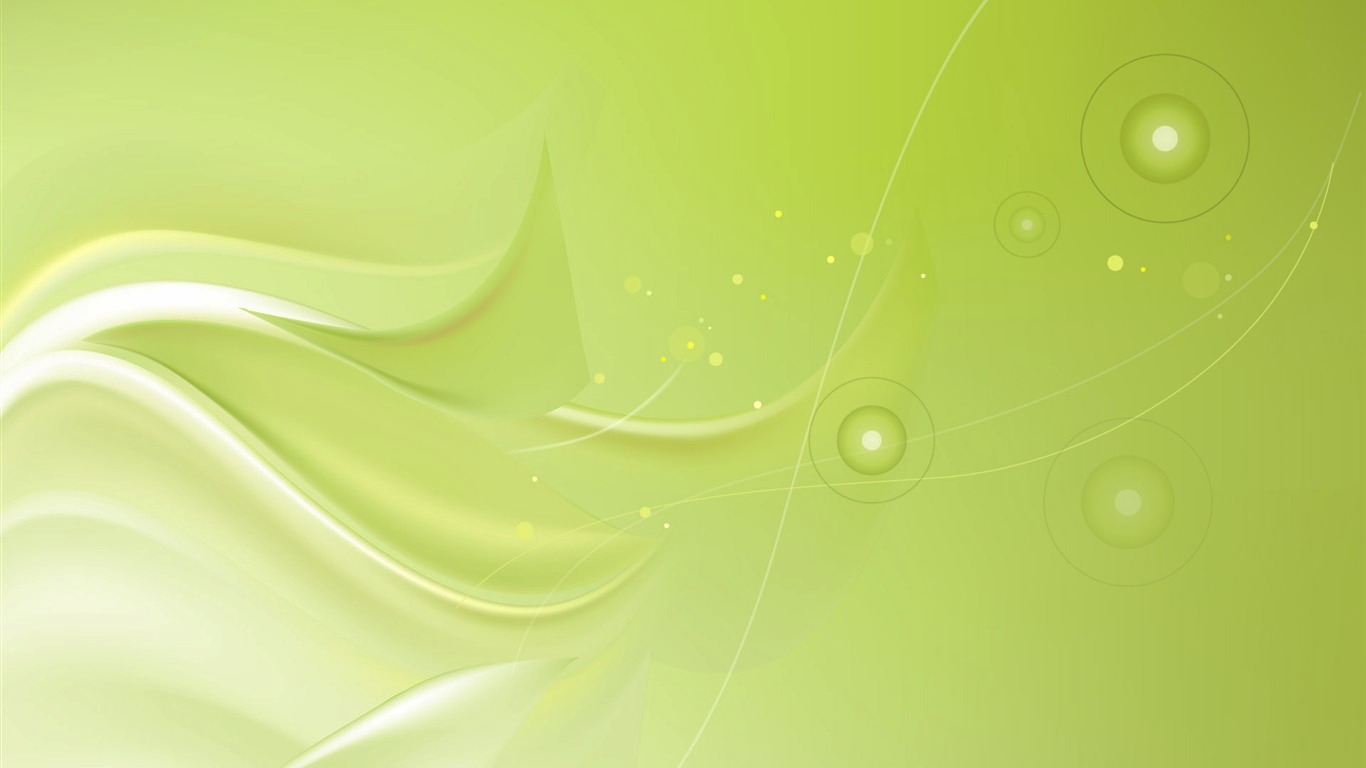 ভাইরাস যেভাবে ক্ষতি করে
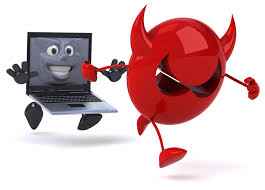 সিস্টেমের কাজকে ধীরগতি সম্পন্ন করে
কম্পিউটারে কাজ করার সময় Hacked হতে পারে
কম্পিউটারে কাজ করার সময় হঠাৎ অবাঞ্ছিত বার্তা প্রদর্শন করে
কম্পিউটার মনিটরের ডিসপ্লেকে Corrupt করে
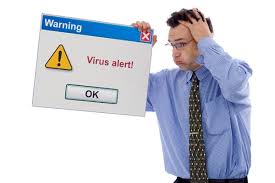 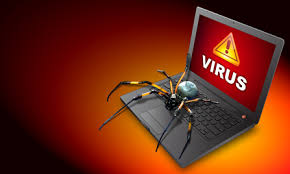 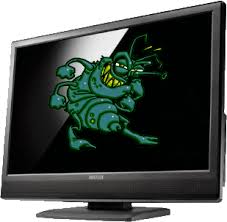 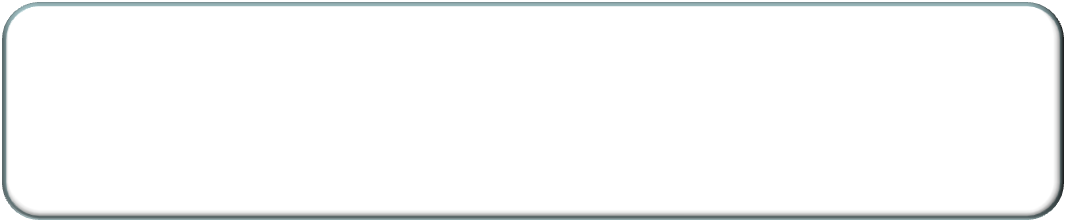 ভাইরাসের ক্ষতিকারক দিক
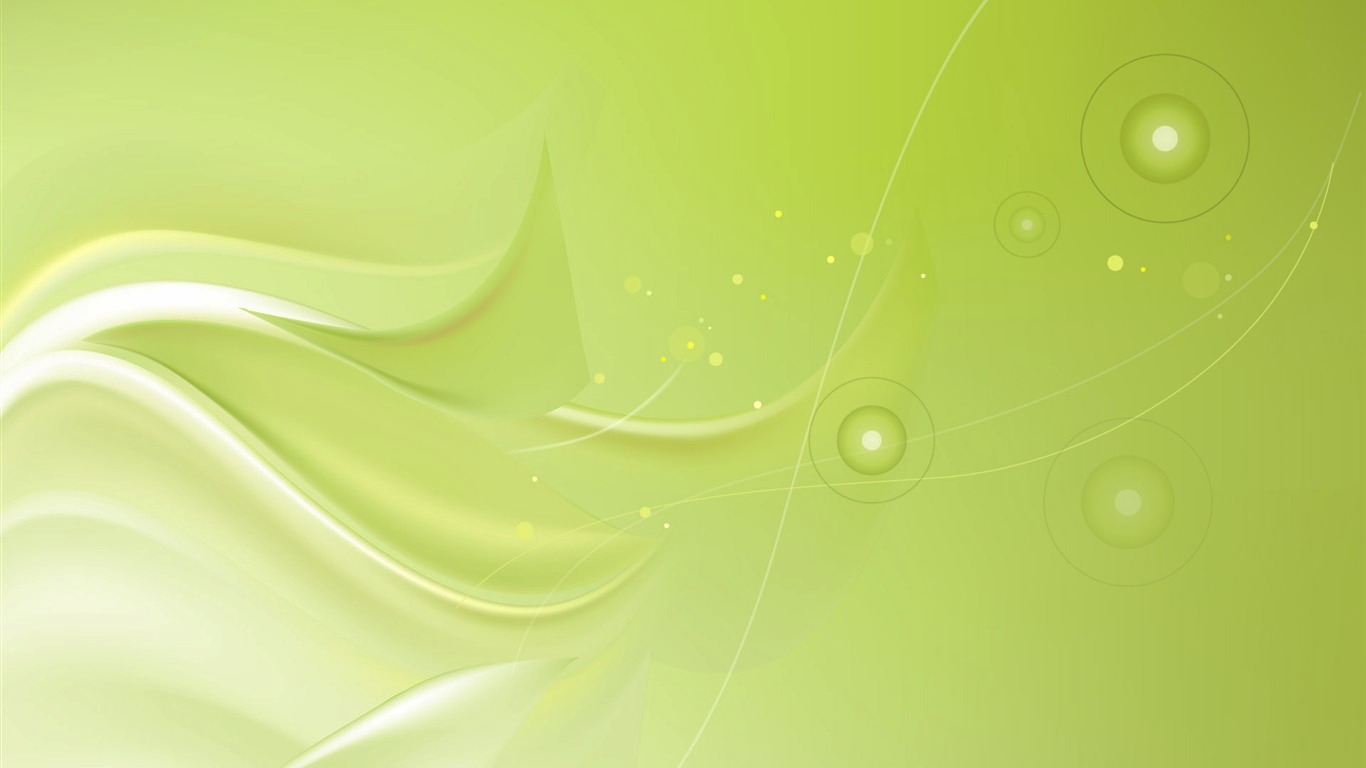 বায়োসের কার্যক্রম স্থগিত করে দেয় ।
কম্পিউটারের কার্যক্রম স্থগিত করে দেয় ।
হার্ডওয়্যারের ক্ষতি করতে পারে ।
মুল্যবান প্রোগ্রাম ও ডাটা নষ্ট করে দিতে পারে ।
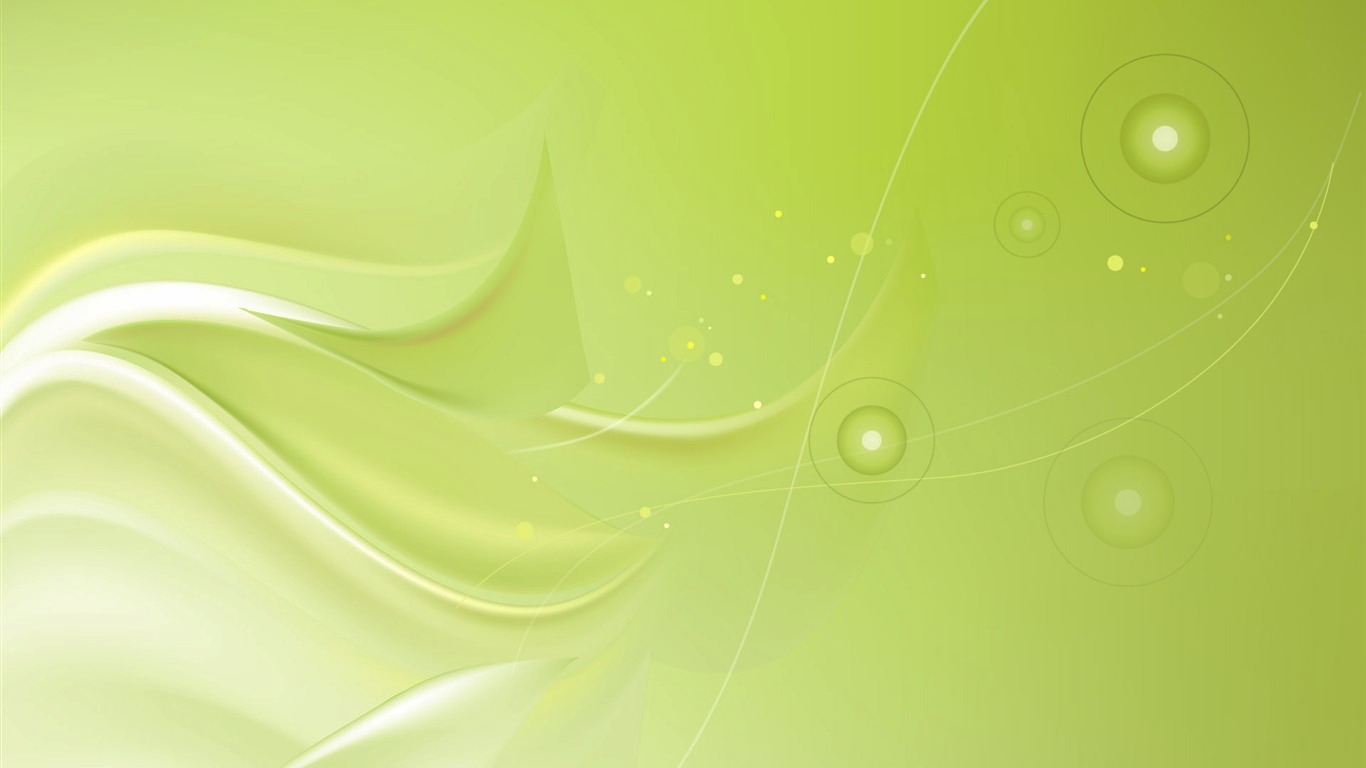 জোড়ায় কাজ
৫ মি.
জোড়ায় আলোচনা করে ভাইরাসের ক্ষতিকারক 
দিকগুলো লিখ।
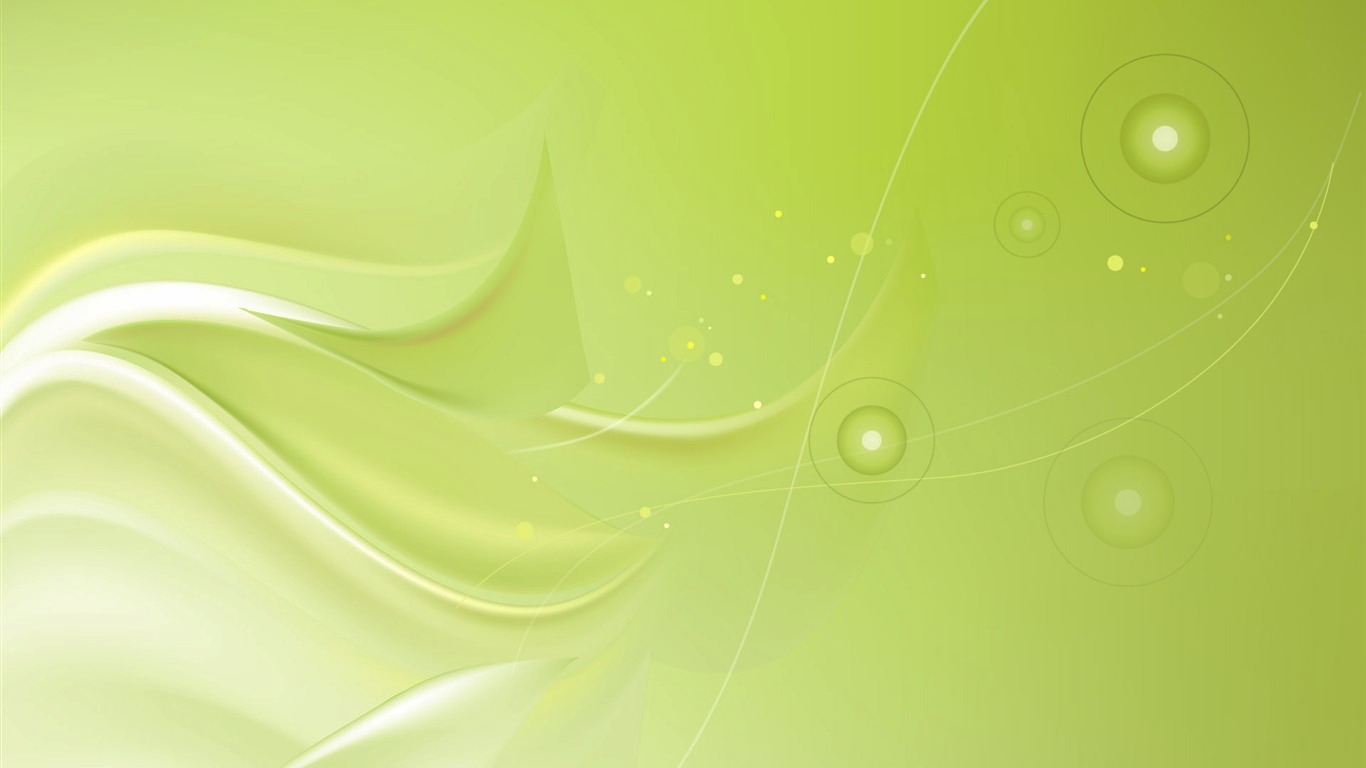 কম্পিউটার কিভাবে ভাইরাসে আক্রান্ত হয় ?
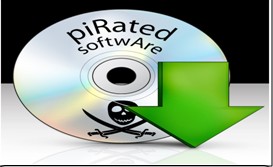 ইন্টারনেট থেকে সফটওয়্যার ডাউনলোড করলে
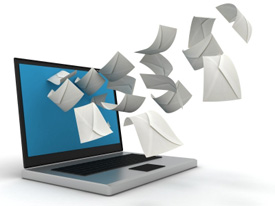 ইন্টারনেটের মাধ্যমে ই-মেইল গ্রহন করলে
মোবাইল মেমোরি ব্যবহার করলে
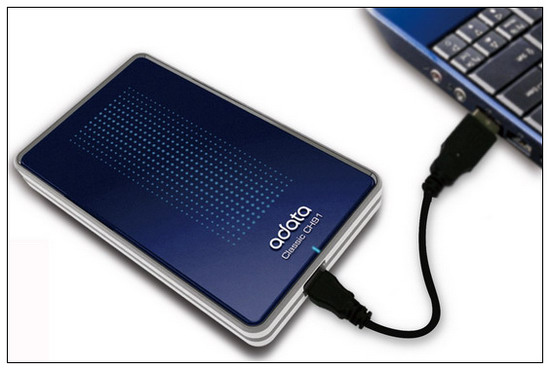 ভাইরাস আছে এমন পেনড্রাইভ / ডিস্ক থেকে ফাইল কপি করলে
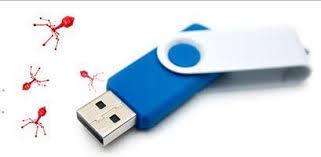 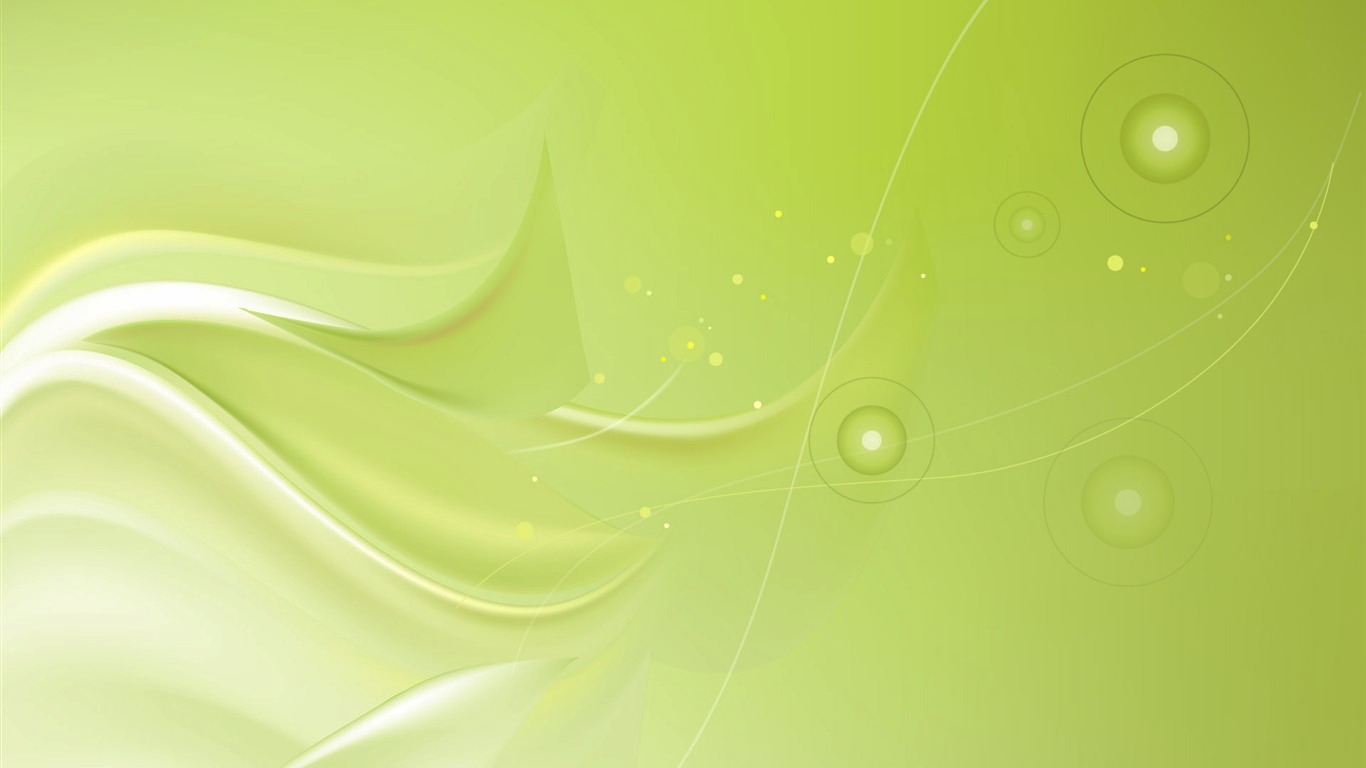 ভাইরাস থেকে মুক্তির উপায়
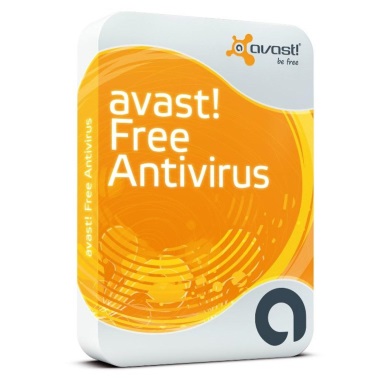 এন্টিভাইরাস ব্যবহার করা
 সিস্টেম ভাইরাস দ্বারা আক্রান্ত হলে এটি 
	নির্মুল করা
 নতুন ভাইরাস আবিস্কৃক হওয়ার সাথে সাথে 
	এন্টিভাইরাস Update করা
 কম্পিউটার ব্যবহারকারী সতর্ক থাকা
 কম্পিউটারকে নিয়মিত স্ক্যান করা
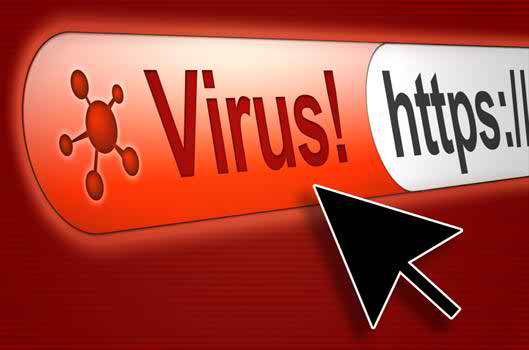 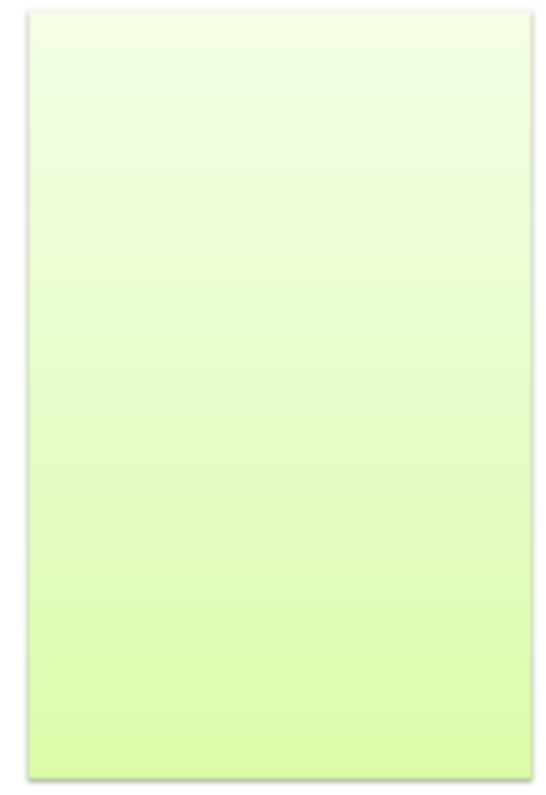 কয়েকটি এন্টিভাইরাস প্রোগ্রাম

১। আভাস্ট (Avast)
২। এভিজি (AVG)
৩। নর্টন (Norton)
4। ক্যাসপারস্কি (Kaspersky)
5। আভিরা (Avira)
6। পান্ডা (Panda)
7। বিটডিফেন্ডার (Bitdefender)
8। আরো অনেক ......
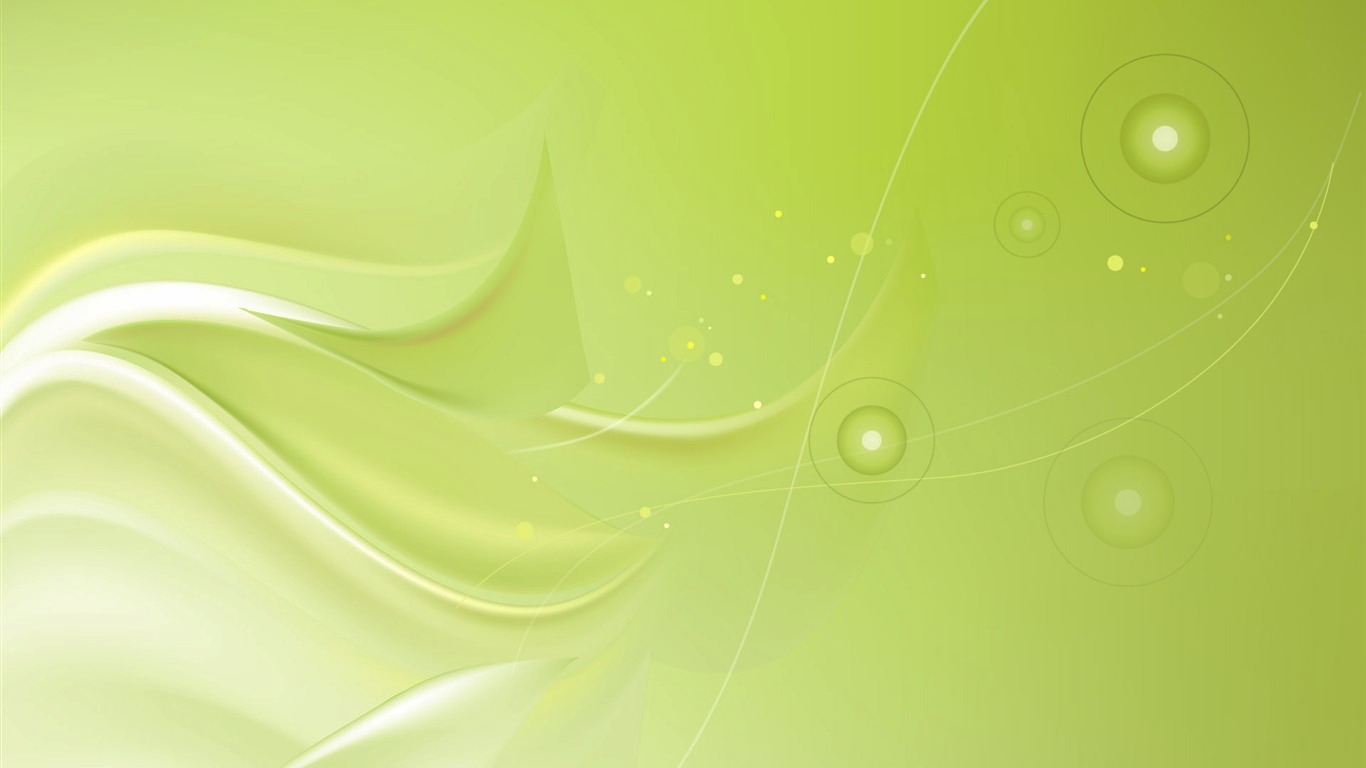 কম্পিউটার ভাইরাসমুক্ত রাখার উপায়
এন্টিভাইরাস প্রোগ্রাম ব্যবহার করা
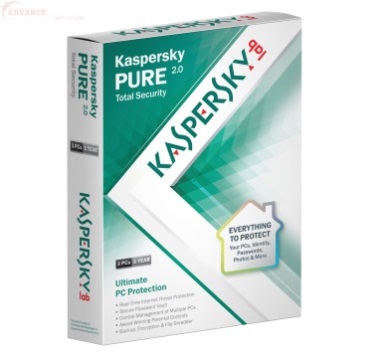 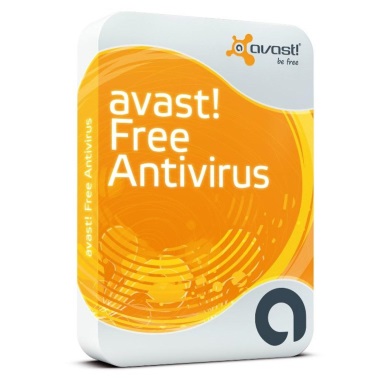 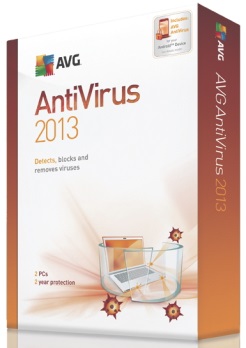 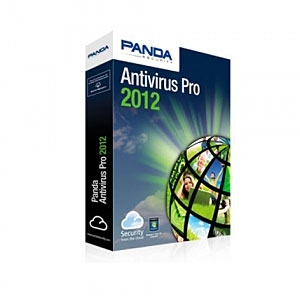 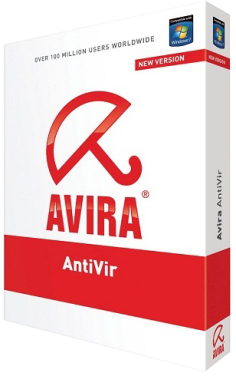 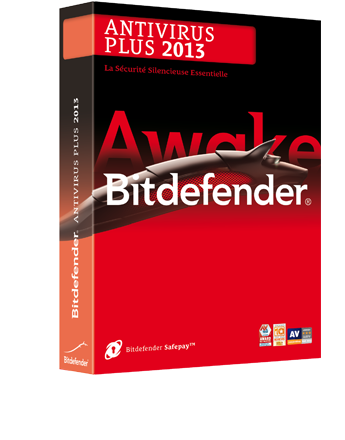 এগুলোর কোনটা কিনে এবং কোনটা বিনামুল্যে ব্যবহার করতে হয়।
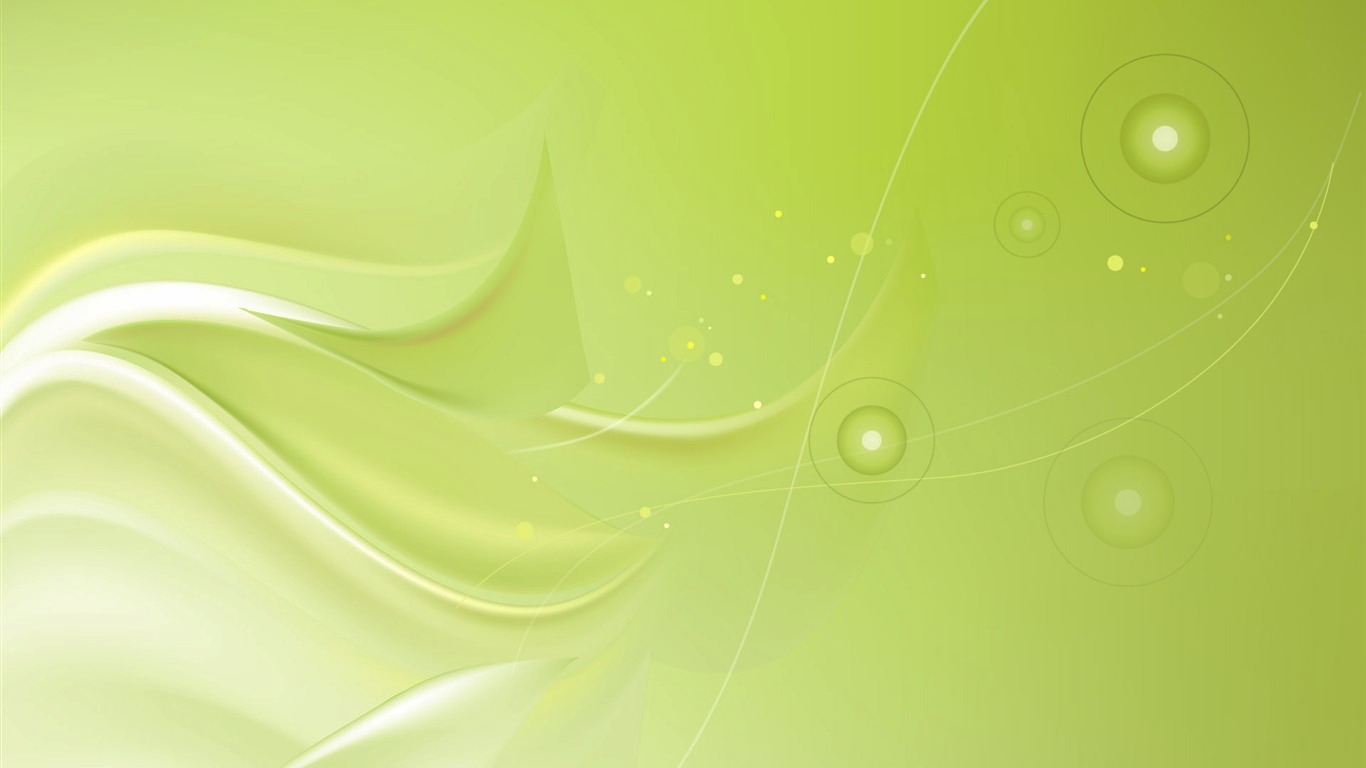 দলগত কাজ
১২ মি.
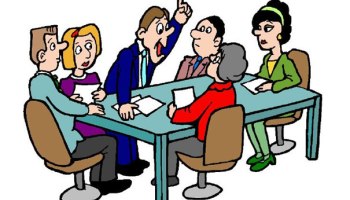 ক-দল 
কম্পিউটার কিভাবে ভাইরাসে আক্রান্ত হয়?
খ-দল
 কম্পিউটারকে কিভাবে ভাইরাসমুক্ত রাখা যায় লিখ ।
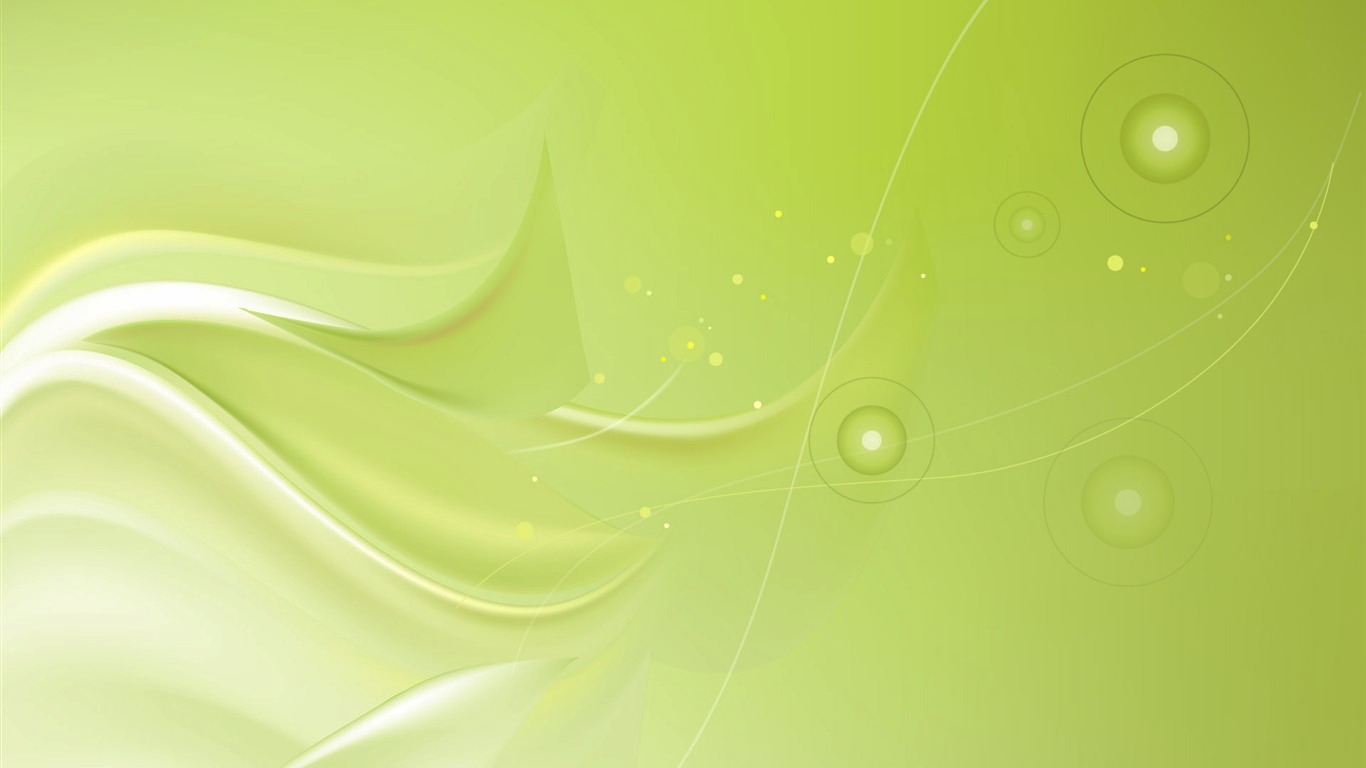 মূল্যায়ন
ভাইরাস বলতে কী বুঝায়? 
কে, কত সালে ভাইরাসের নামকরণ করেন?
ভাইরাস কম্পিউটারের সিস্টেমের কাজকে কী করতে পারে ?
২টি এন্টিভাইসের নাম বল।
কম্পিউটার কিভাবে ভাইরাসে আক্রান্ত হয়?
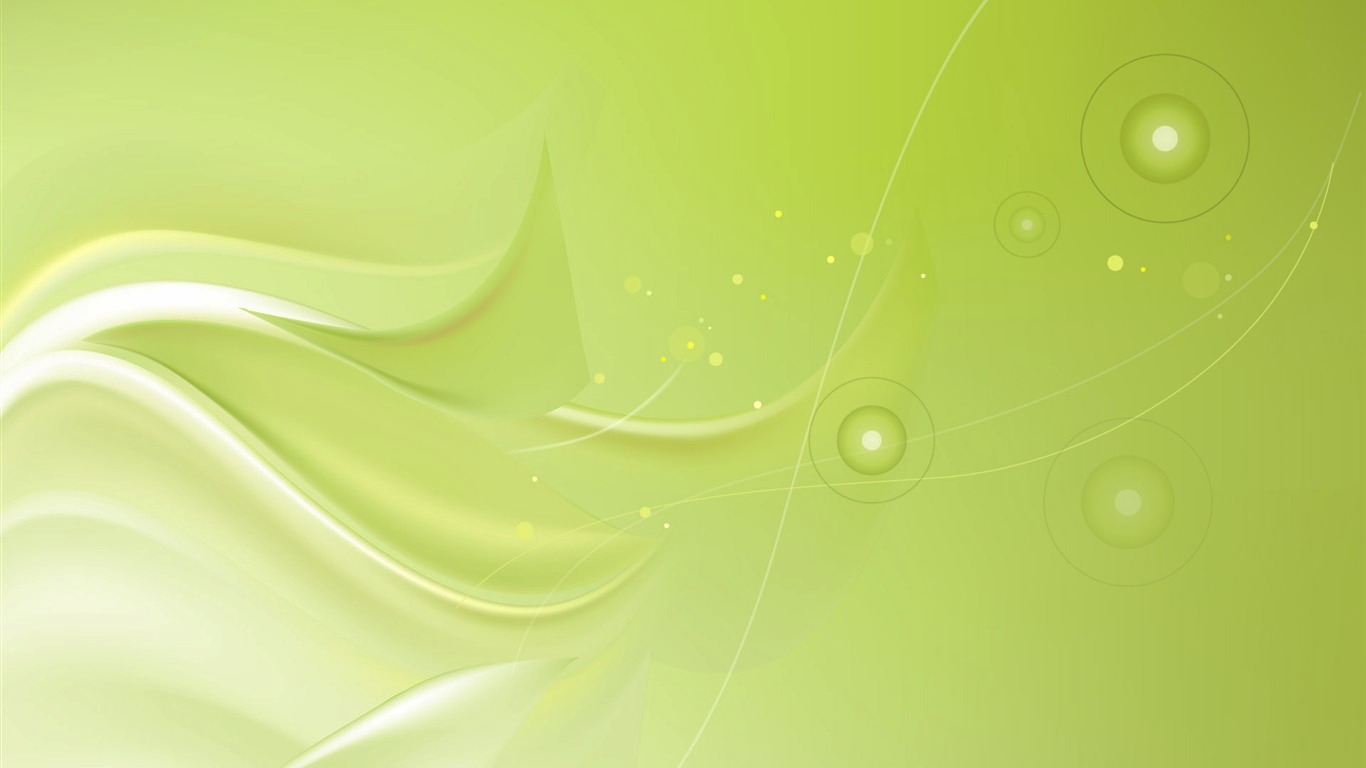 বাড়ির কাজ
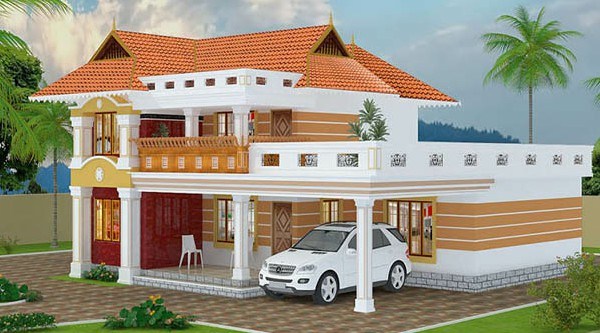 কম্পিউটার ভাইরাসে আক্রান্ত কি না বুঝার উপায় 
খাতায় লিখে নিয়ে আসবে ।
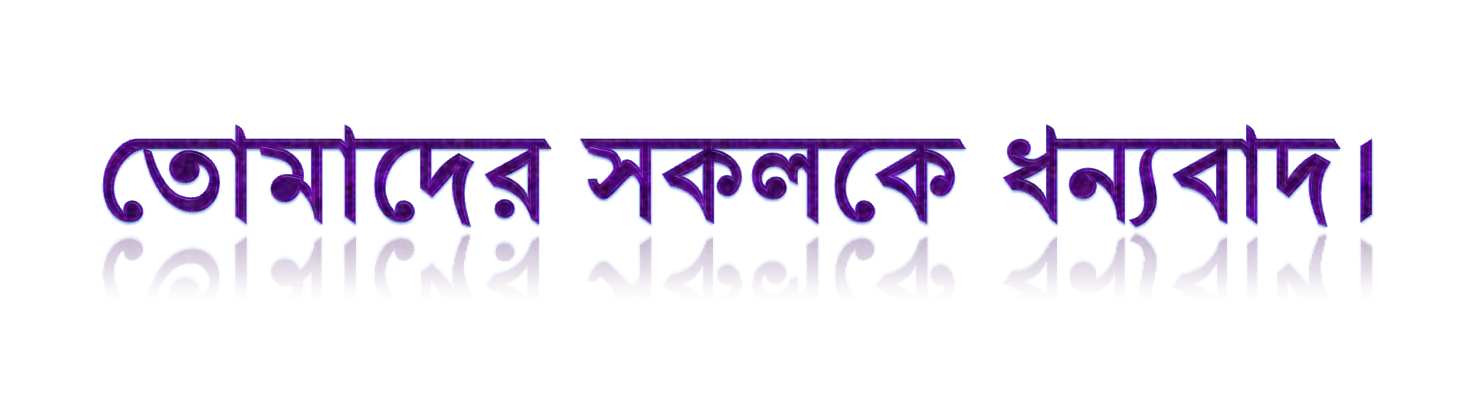 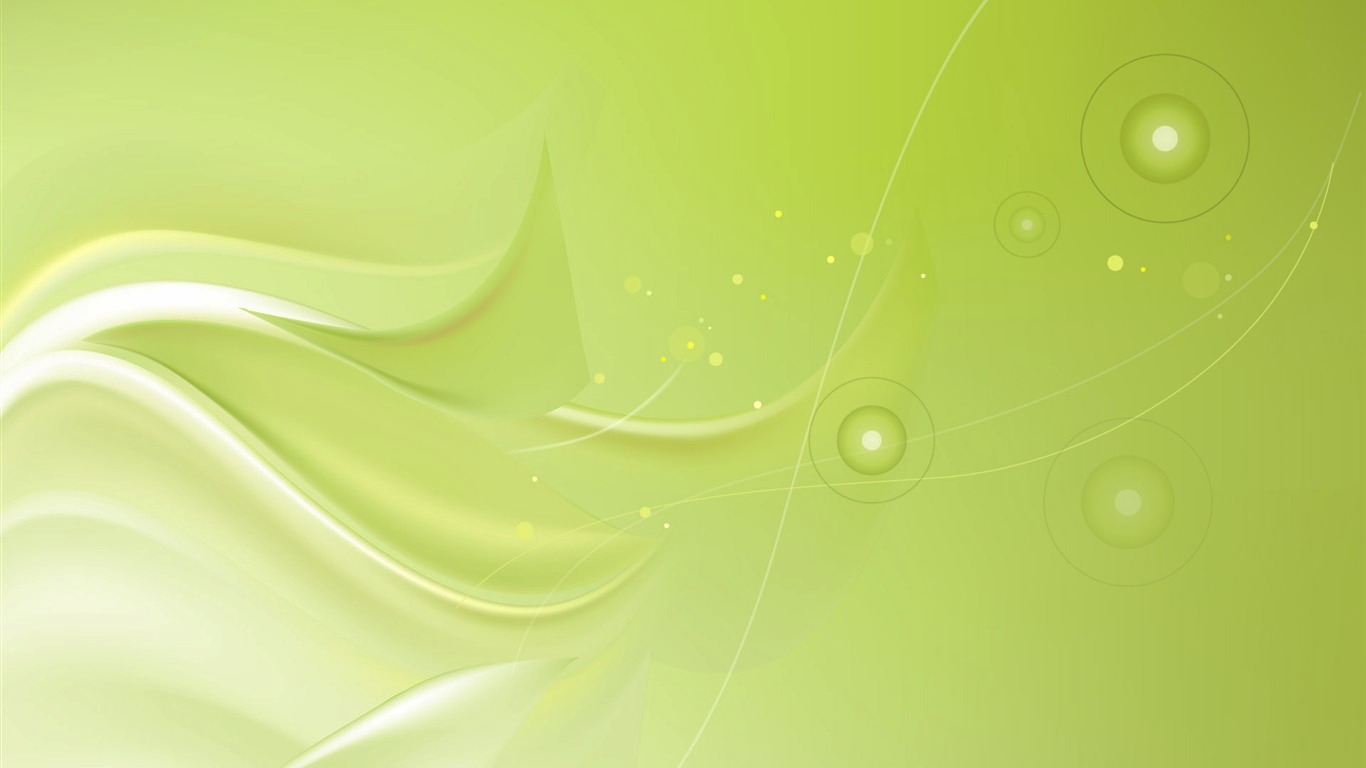 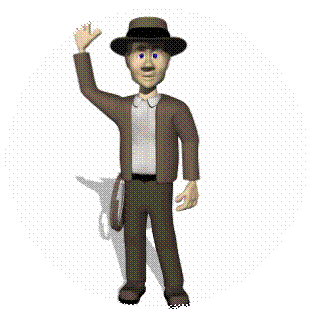